Lebkuchenherzen
Gingerbread hearts-
a treat at fairs
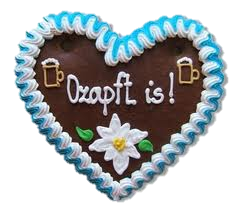 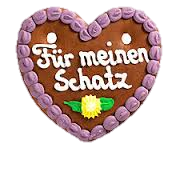 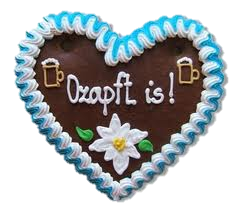 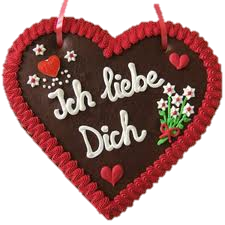 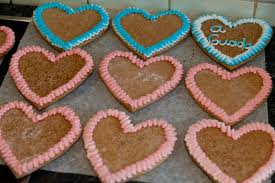 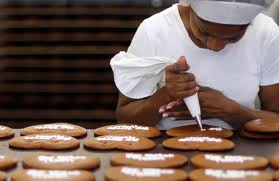 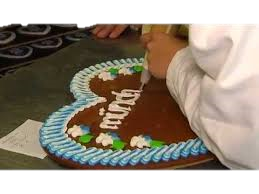 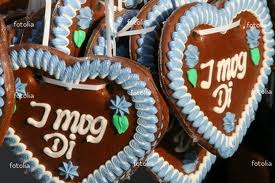 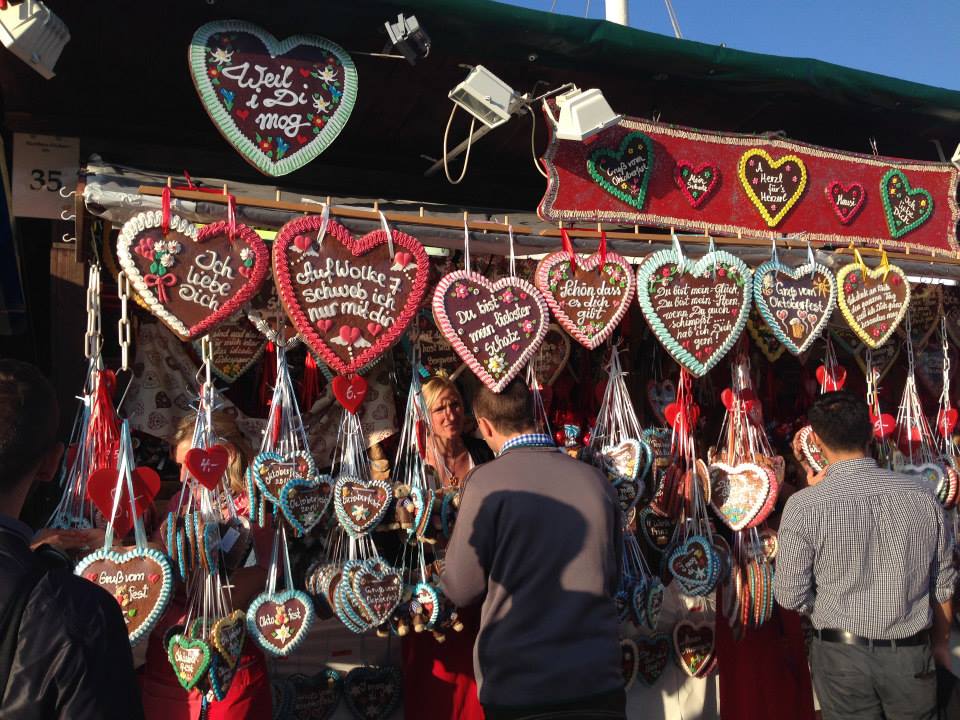 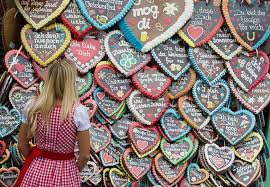 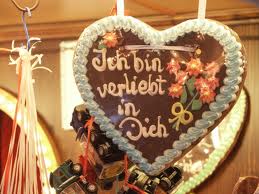 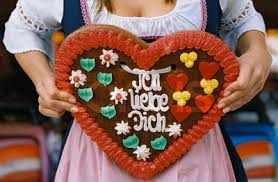 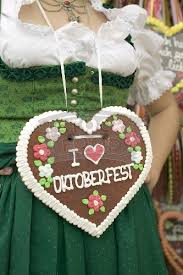 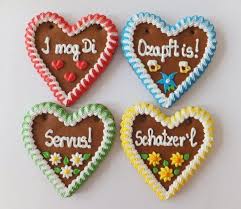 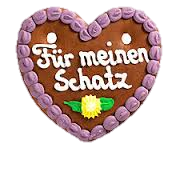 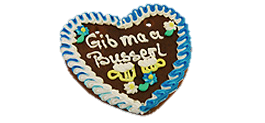 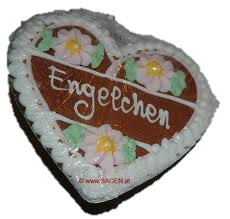 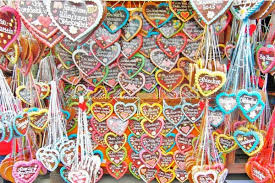 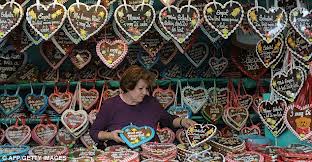 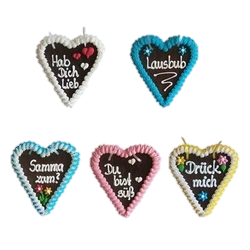 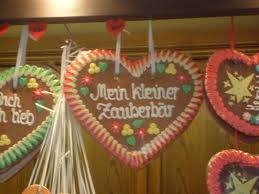 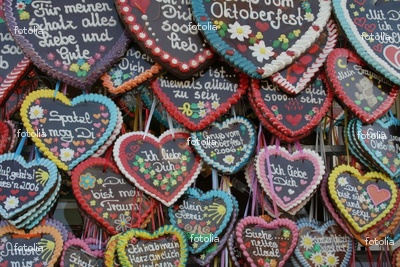 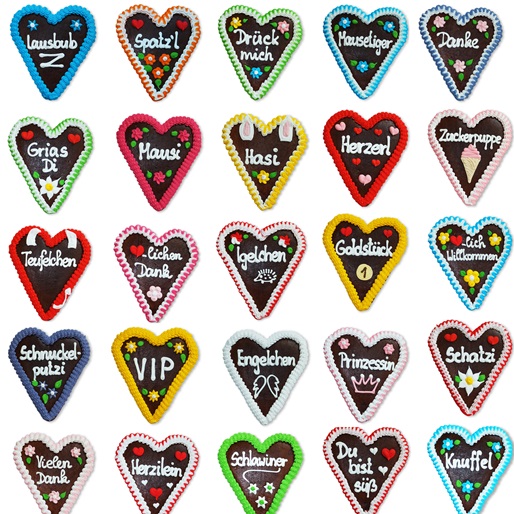 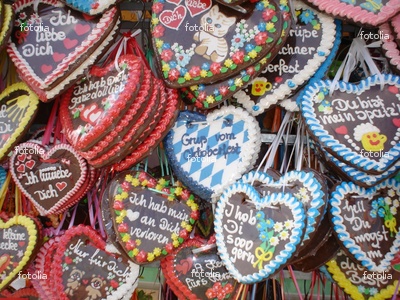